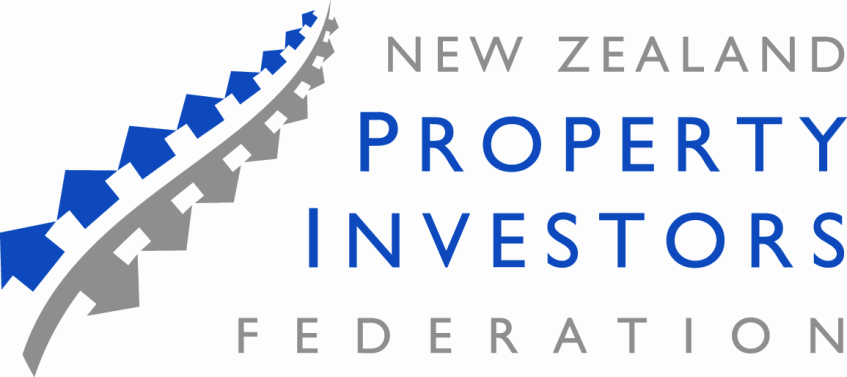 Napier HANDY HINTS 19th May 2020Covid-19What has changed under Level 2Written by Sharon Cullwick (NZPIF Executive Officer)
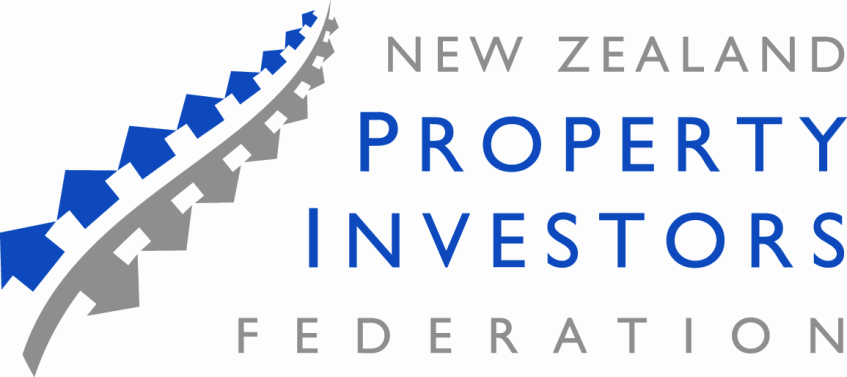 Can Tenants move?
Yes, tenants can move house.
Removal companies can move tenants. 
Family and friends can help tenants move house..
Physical distancing must be adhered to.
Personal hygiene and surface cleaning must be completed.
Details must be kept of all those people that helped with the move for contact tracing purposes.
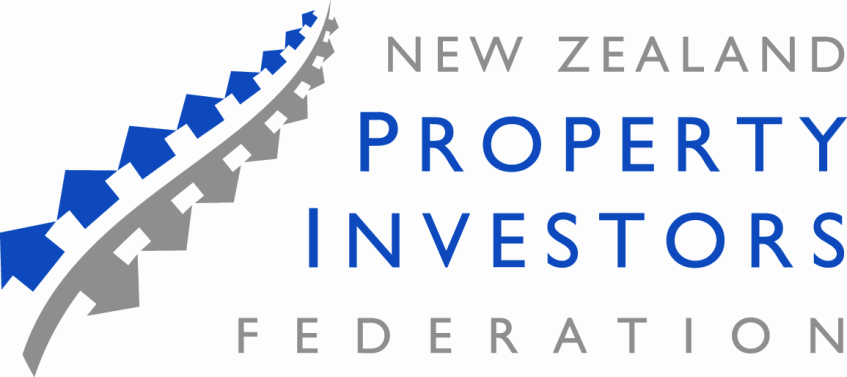 Can I undertake House Inspections?
Yes, these can be completed.
Everyone must adhere to physical distancing and personal hygiene and surface cleaning requirements.
Records of those present must be kept.
Minimise your time at the property.
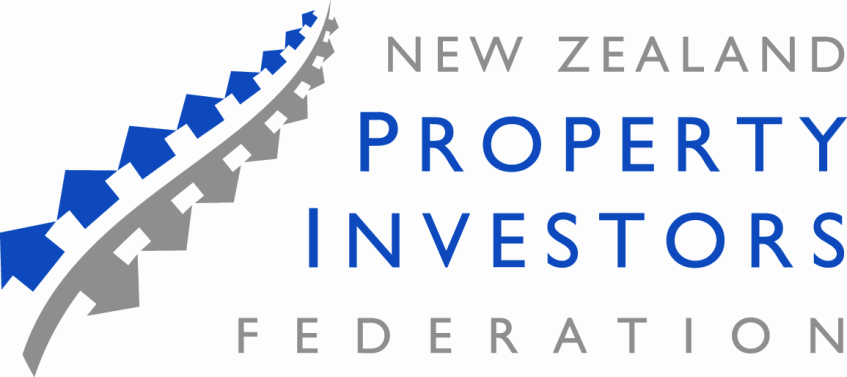 Can a Tenant Refuse a House Inspection?
Yes, but only if they have a recognised health issue that could put then in considerable risk of severe illness from Covid-19. Please see the Ministry of Health Website for a list of illnesses which are considered a risk.
If your tenant refuses a house inspection due to health issues, please advise your insurance company immediately.
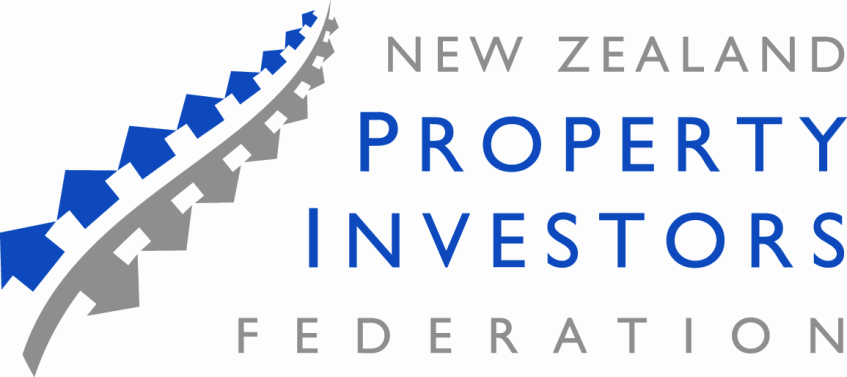 Can I do Maintenance on my Rental?
Yes – provided physical distancing and personal hygiene and surface cleaning are observed.
Contact tracing records need to be kept.
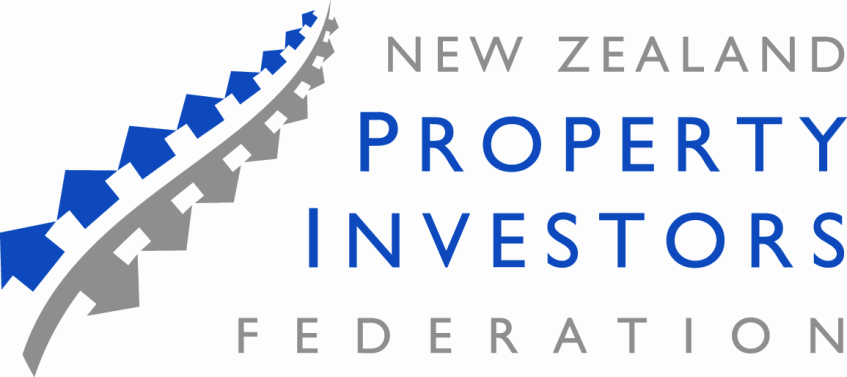 Can Real estate Agents sell houses?
Yes, provided they adhere to physical distancing.
They must comply with personal hygiene and surface cleaning.
Contact tracing records must be kept.
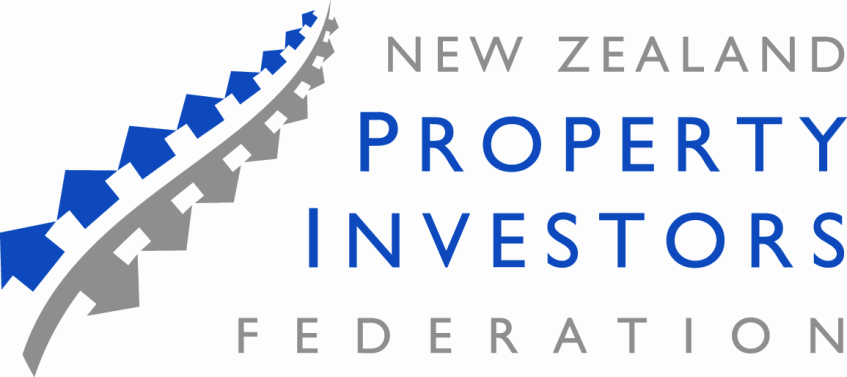 Can I increase my Rent?
No, not until after the 26th September

NB – please note this date may be extended
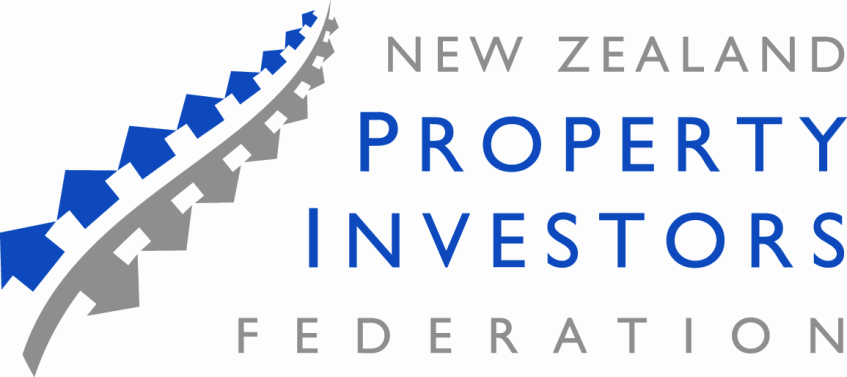 Can I Terminate a Tenancy?
No, not without a Tenancy Tribunal Order to terminate.
You cannot serve a termination letter to tenants until the 25th June.
However this date could be extended out until the 25th September 2020. (please check legislation at the time)
If you gave a termination notice after 26th March it is of no effect.
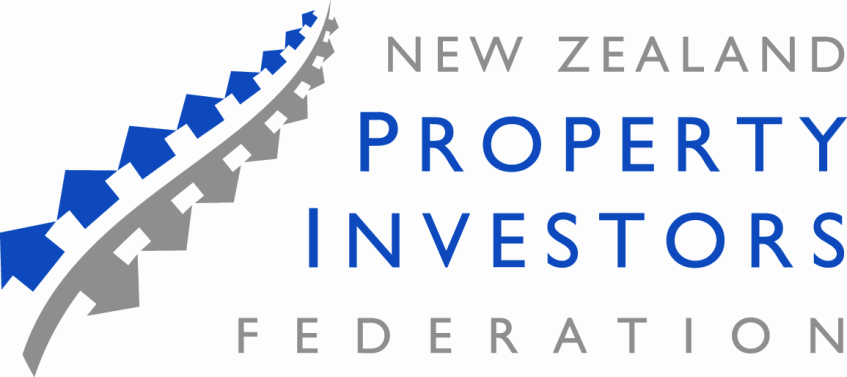 What grounds can I terminate a Tenancy?
You must first get a Tenancy Tribunal Order to terminate and these are the limited and specific grounds for this. These are if a tenant -
substantially damages, or threatens to substantially damage, the premises; 
assaults or threatens to assault the landlord, their family, or the neighbours;
abandons the property;
engages in significant antisocial behaviour (defined as harassment; or any intentional act, if the act reasonably causes significant alarm, distress, or nuisance);
is 60 days behind in rent, which is increased from 21 days (and the Tribunal will need to take into account fairness and if the tenant is making reasonable efforts to pay the rent).
There is death of a sole tenant, or the premises is uninhabitable.
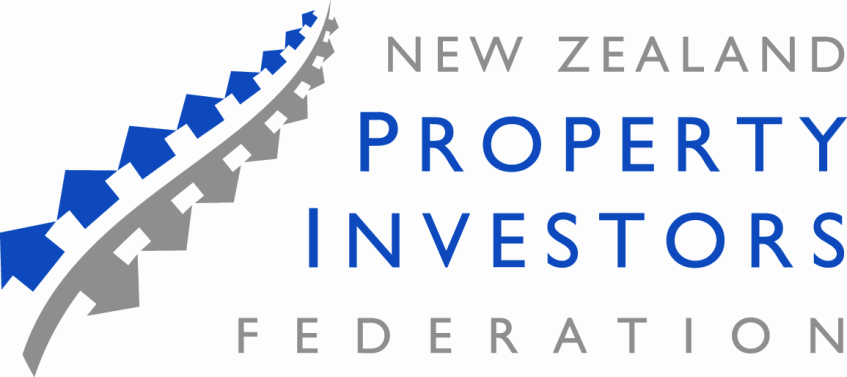 My tenant’s Fixed Term Agreement expired during L4 or L3 what happens now? 
This automatically becomes a periodic tenancy.
Tenants can therefore stay in the property until the tenant or the landlord/Tenancy Tribunal give notice to terminate the tenancy either on the limited grounds in the temporary legislation (during the freeze on termination) or under the usual provisions of the Residential Tenancies Act (after the end of the freeze on termination).
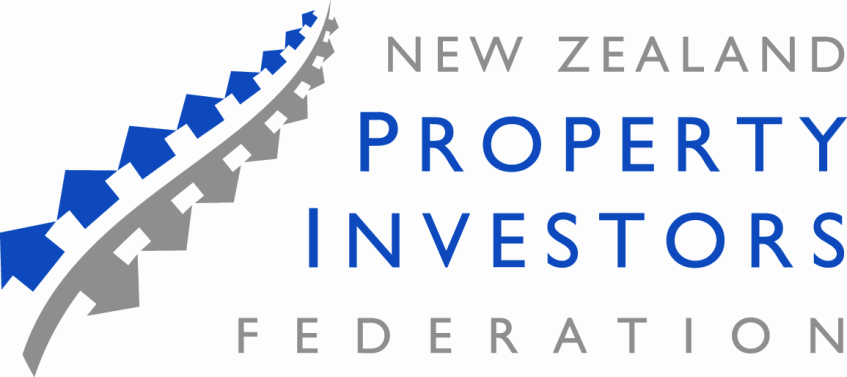 Is the Tenancy Tribunal still working at Level 2?
Yes, the Tribunal has the ability to hold hearings without parties in attendance.
These hearings can be teleconferences or just be based on the papers supplied - so ensure your paperwork is correct.
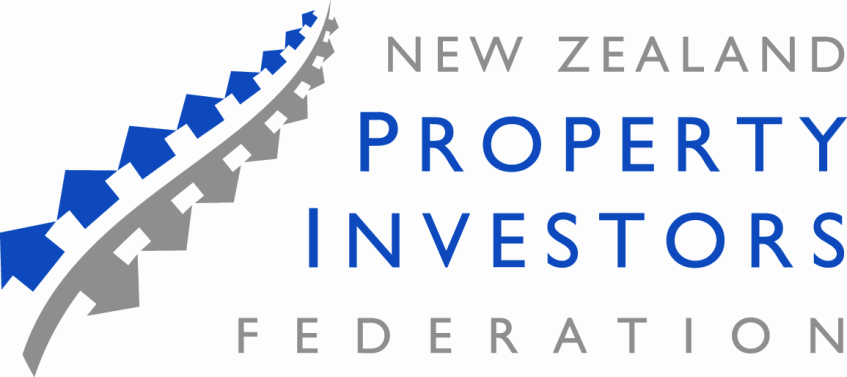 Where can I find more information?
Rea.govt.nz
https://www.hud.govt.nz/
www.tenancy.govt.nz
www.business.govt.nz
www.worksafe.govt.nz
https://www.health.govt.nz/
Napier
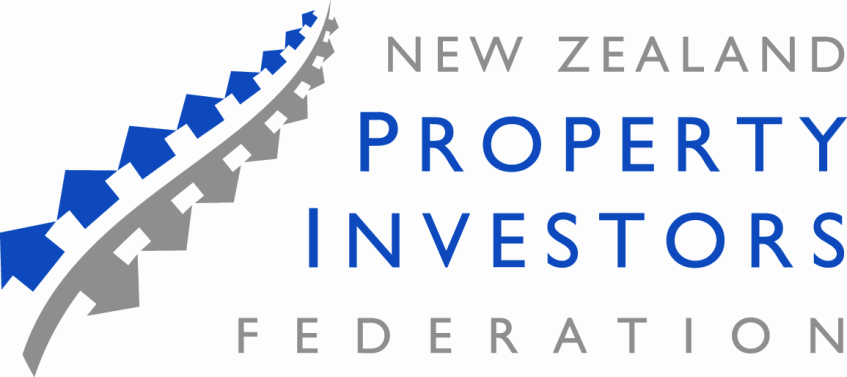 Stay safe.
Thank you